Monitoring Opportunity Culture Implementation
[Speaker Notes: Estimated time: 120 minutes

Advance preparation for this session:
Check and revise as needed optional slides
Please print out or make electronically available enough copies for each attendee:
Self-Reflection–OC Implementation
Release Time Artifacts
Role Clarity Artifact
Tracker Case Study
Materials needed:
Sticky notes at each table
Chart paper
Markers]
School Excellence Portal
Log on to the OC School Excellence Portal: opportunityculture.org/portal
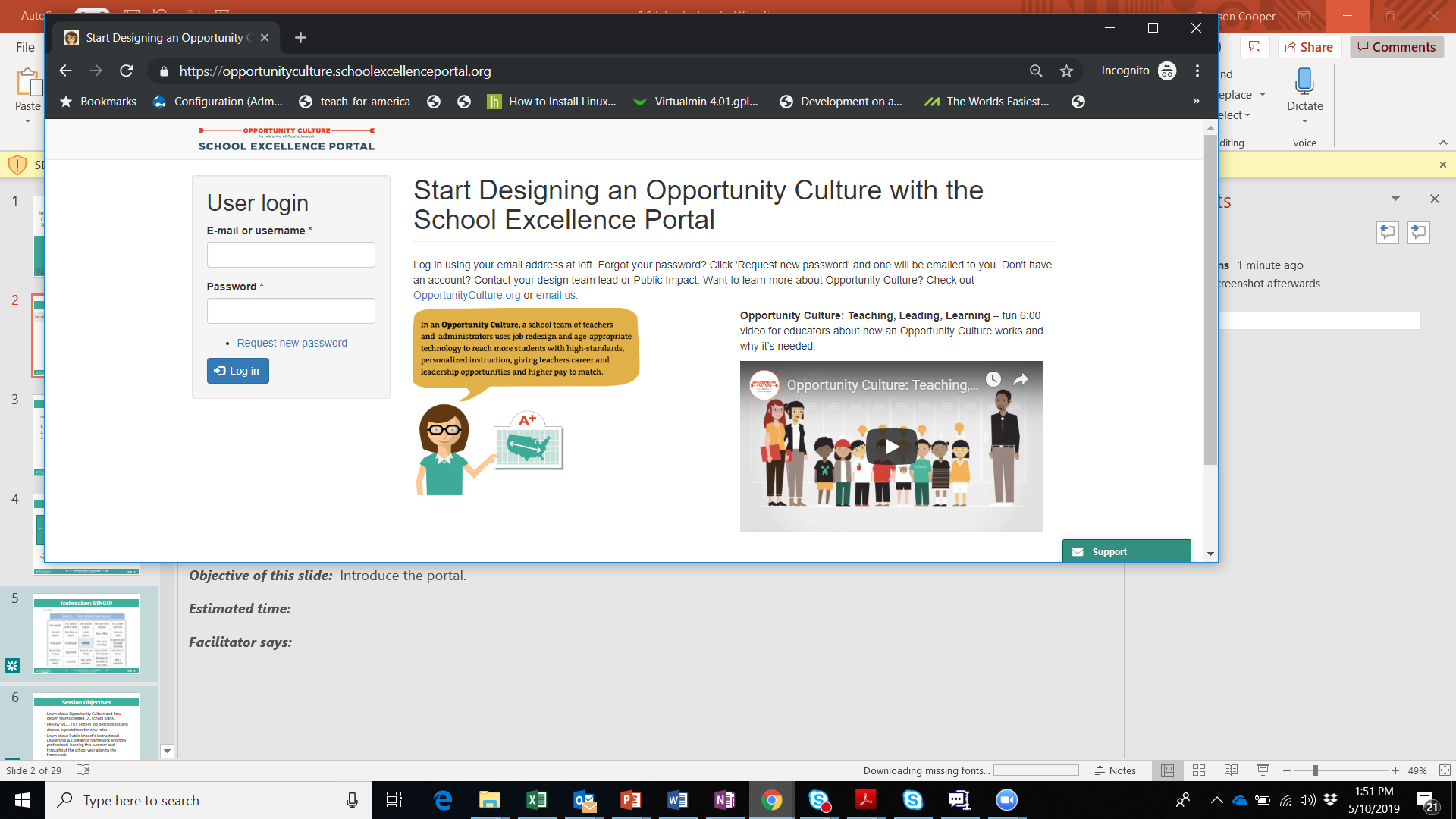 Having Problems? Let us know here!
[Speaker Notes: Facilitator: 

Objective of this slide:  Introduce the portal; ensure that everyone can access prior to needing for use in session

Estimated time: 5 minutes

Facilitator says:
Today, we’ll be using the OC Portal to access resources and to complete planning that you can easily revisit throughout the year. We’ll also use it to help your school teams collaborate.
Right now, we just want to make sure that you’re able to log in to the OC Portal. Please go to the website listed here at the top, opportunityculture.org/portal, and enter your email and password. If you’ve used the OC Portal already this year, you’ve already set your own password. If this is your first time, you have a paper on your table with your login information. Having trouble? There’s a box in the lower right corner that you can use to let us know, and we’ll help you get on quickly!]
Welcome!
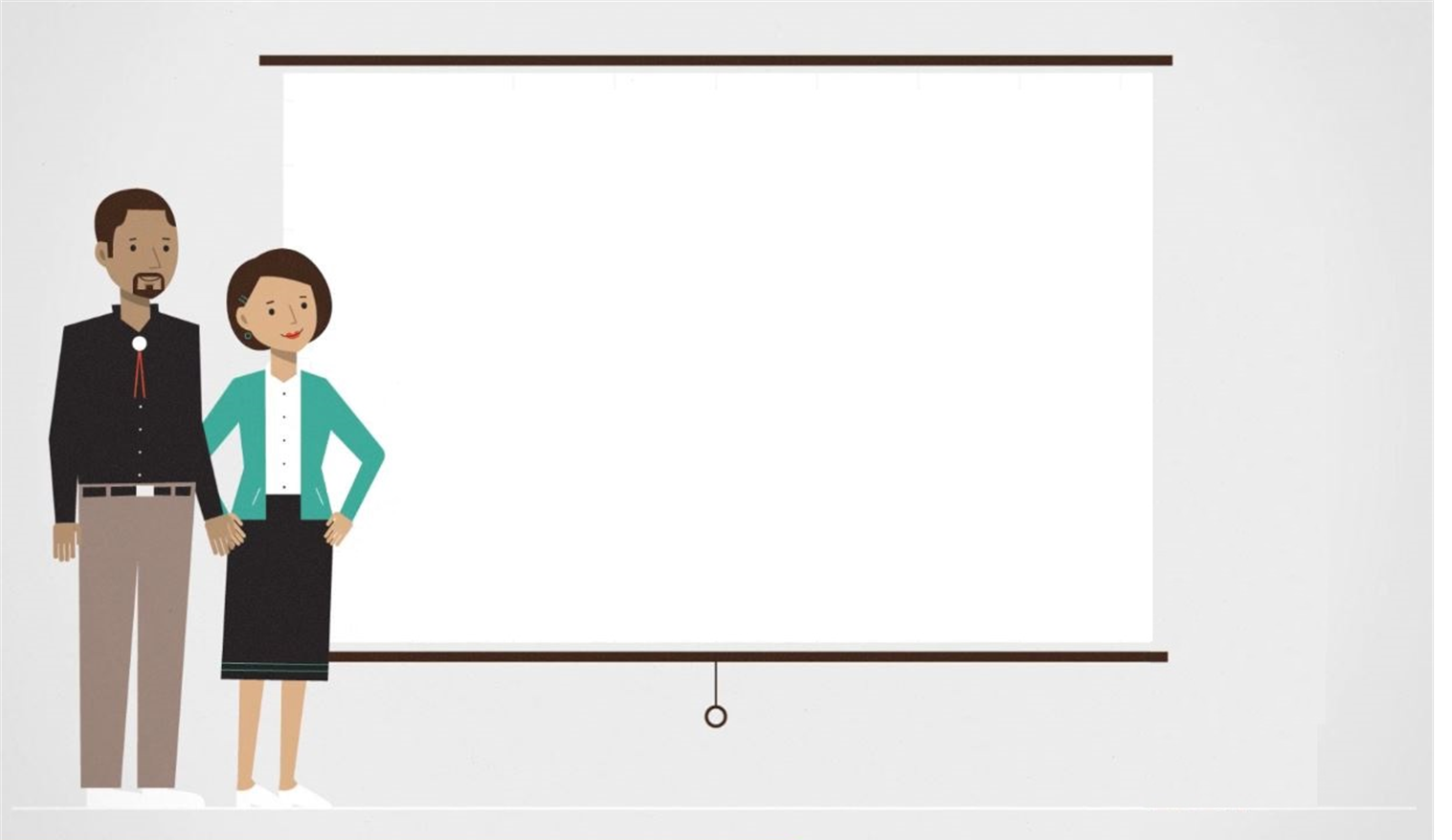 Name
School
One word to describe how you are feeling about OC implementation so far
[Speaker Notes: Note: This slide is optional; if you choose to do this, you’ll need to make up time elsewhere in the presentation, or add time to the total.

Facilitator:

Estimated time: 5-10 minutes 
Introduce facilitators
Participant icebreaker
Name
School 
One word to describe how they are feeling about OC implementation so far
(Optional) Do a fun icebreaker for participants around the room to get to know one another.]
Self-reflect on Opportunity Culture implementation and discuss best practices with peers.
Make plans to improve Opportunity Culture implementation, as needed.
[Speaker Notes: Facilitator: 

Objective: Introduce the session’s purpose and objectives.

Estimated time: 2 minutes

Facilitator says:
Now that you have been implementing Opportunity Culture for several 
months, let’s take some time to step back and reflect on how things are going. We’ll also provide plenty of time the rest of the session to brainstorm with your peers and do some personal planning to improve OC implementation.
Our main objectives today are to:
Reflect on Opportunity Culture implementation and discuss best practices with peers.
Make plans to improve Opportunity Culture implementation, as needed.]
See Handout
Self-Reflection
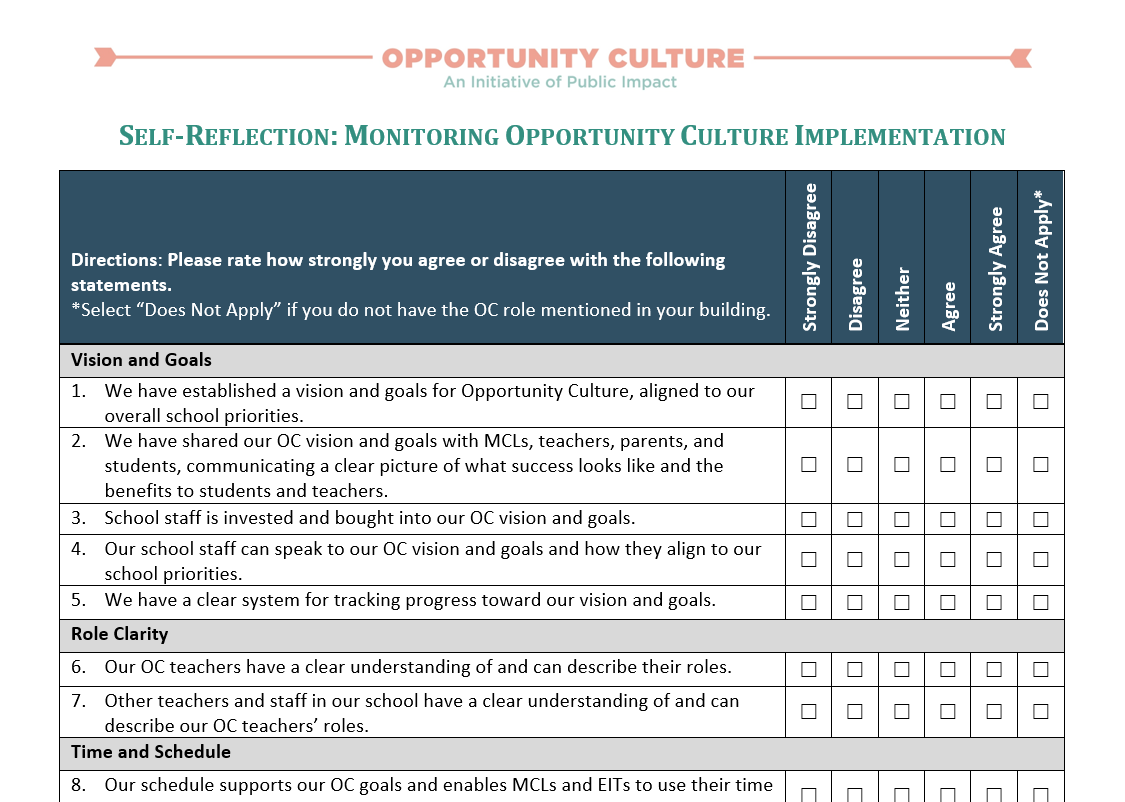 [Speaker Notes: Facilitator:

Objective: Reflect on OC implementation so far.

Estimated time: 15 minutes

Facilitator says:
Let’s start by reflecting on OC implementation at your own schools. Please take out your self-reflection handout, as pictured on the screen. Take about five minutes to fill out this self-reflection. For any statements that are not applicable, you can choose the “Does Not Apply” column.
[After ~5 minutes] Please turn to a partner or your table to share your reflections. What stands out to you as a strength or an area that needs focus?
[After ~7 minutes] Are there any volunteers who would like to share reflections with the full group? What is going well? What do you want to focus on?]
Handshake Partners
Find a partner you do not interact with often and discuss your self-reflection:
What is going well?
What would you like to improve?
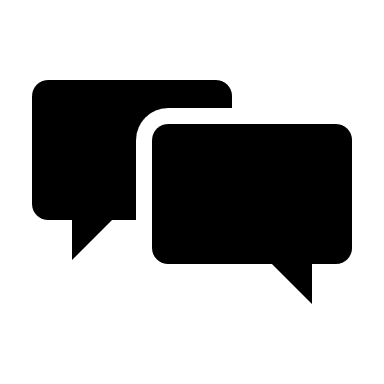 [Speaker Notes: Facilitator: 

Objective: Discuss self-assessment.

Estimated time: 10 minutes

Facilitator says:
Consider the two questions on the screen: 
What is going well?
What would you like to improve? 
Take a moment to reflect individually on these two questions.
Now let’s get moving around Find someone with whom you do not interact often, and discuss the two questions on the screen with that person. Go!
[Optional: If you want to have more interaction, you could do two rounds of this activity, prompting principals to find a new partner.]
Thank you. Please take a seat.
I’d like to get a sense of where the room is at in this category. Can I have one volunteer: What is one thing going well? 
[Write response on chart paper. Ask participants to raise their hands or snap if they agree, and then ask for another thing going well. Continue this until there are no new strengths to add to the chart paper. Note that if participation is low, you could do a whip around.]
What about areas of improvement? Can I get a volunteer to share one think you would like to improve on?
[Write response on chart paper. Ask participants to raise their hands or snap if they agree, and then ask for another area of growth. Continue this until there are no new improvements to add to the chart paper. Note that if participation is low, you could do a whip around.]]
[Speaker Notes: Facilitator:

Objective of this slide:  Emphasize OC principles and reinforce how important to they are to the success of Opportunity Culture in the schools

Estimated time: 2 minutes

Facilitator says:
As you recall, the five Opportunity Culture Principles are the foundation of success for Opportunity Culture.
As we plan for implementation, it’s important to continually reflect on how well we are adhering to the principles. The support you will receive as outlined in this session is designed to provide you with the information, tools, and support needed to ensure we are adhering to the principles, which will then serve to increase student achievement.]
Common Implementation Challenges
Challenge 1:
Role 
Clarity
Challenge 2:
Scheduling 
Release Time
Challenge 3: 
Tracking Teacher 
Action Steps
[Speaker Notes: NOTE: Based on your site’s context you may choose to facilitate this activity in a number of ways: 
Full group:
We can vote on challenges as a group—only go through 1 or 2. 
We can discuss each for a shorter period of time.
Breakout groups:
Please take a moment to choose which breakout group you would like to join. Again, it could be one where you struggle, or it could be one where you have a great resource to share.

Facilitator: 

Objective: Introduce common implementation challenges and split into breakout groups. 

Estimated time: 5 minutes

Facilitator says:
You all are doing such wonderful things for students in your building, and hearing the responses from your self-reflections, there are so many things going well with OC implementation! However, as I’m sure you have experienced, implementing a new initiative like this is no easy feat. It is quite a shift for you, your teacher leaders, and your staff. Even though you have many things to celebrate, you are likely also experiencing a challenge or two.
Rest assured that you are not alone! In many OC schools in early implementation, we see principals face some of the same challenges. On the screen, you are about to see three of the most common challenges new OC schools may face. We will spend the next half hour breaking out into small groups, really diving into one of these challenges. As I go through them, think back to your self-reflection and consider which group you would like to join—either because you are also struggling in that area or because you have experienced successes and want to share ideas about that topic.
[Click] The first challenge is role clarity. The multi-classroom leader is a new role in your building, and with any new role comes some confusion. Is your staff fully clear on what MCLs do and how their job differs from other leaders in the building? Are MCLs 100% clear on their responsibilities and how they will be held accountable? What about TRTs and RAs?
[Click] The next is about scheduling release time. Has your schedule worked out as planned? Do MCLs actually have enough time to do all their teaching and adult leadership responsibilities? What about TRTs and RAs?
[Click] And now that you are one step removed from teachers’ classrooms, do you have a strategic way to keep track of what each teacher is working on? In summer training, we recommended using a shared tracker, where all MCLs would update what they are working on with each of their team teachers. Have you been able to create a system that works for you and your MCLs?]
See Handout
Role Clarity
What has been challenging about this?
Individually read through the artifact or case study and take notes on:
How does this example compare to what you are doing in your school?
Are there elements of this that you would like to incorporate in what you are doing?
Do you have other ideas or resources that could work better?
[Speaker Notes: NOTE: Use if going through challenges full-group.

Facilitator: 

Objective: Discuss challenges and best practices with peers for three traditionally difficult aspects of early implementation. 

Estimated time: 15 minutes

Facilitator says:
What has been challenging about role clarity so far?
Now, take a moment to read through the artifact and consider:
How does this artifact compare to what you are doing in your school?
Are there elements of this that you would like to incorporate in what you are doing?
Do you have other ideas or resources that could work better?
Once everyone has finished looking through the resource and had time to reflect, get with a partner and start discussing your responses to the questions.]
See Handout
Scheduling Release Time
What has been challenging about this?
Individually read through the artifact or case study and take notes on:
How does this example compare to what you are doing in your school?
Are there elements of this that you would like to incorporate in what you are doing?
Do you have other ideas or resources that could work better?
[Speaker Notes: NOTE: Use if going through challenges full-group.

Facilitator: 

Objective: Discuss challenges and best practices with peers for three traditionally difficult aspects of early implementation. 

Estimated time: 15 minutes

Facilitator says:
What has been challenging about scheduling release time so far?
Now, take a moment to read through the artifact and consider:
How does this artifact compare to what you are doing in your school?
Are there elements of this that you would like to incorporate in what you are doing?
Do you have other ideas or resources that could work better?
Once everyone has finished looking through the resource and had time to reflect, get with a partner and start discussing your responses to the questions.]
See Handout
Tracking Teacher Action Steps
What has been challenging about this?
Individually read through the artifact or case study and take notes on:
How does this example compare to what you are doing in your school?
Are there elements of this that you would like to incorporate in what you are doing?
Do you have other ideas or resources that could work better?
[Speaker Notes: NOTE: Use if going through challenges full-group.

Facilitator: 

Objective: Discuss challenges and best practices with peers for three traditionally difficult aspects of early implementation. 

Estimated time: 15 minutes

Facilitator says:
What has been challenging about tracking teacher action steps so far?
Now, take a moment to read through the artifact and consider:
How does this artifact compare to what you are doing in your school?
Are there elements of this that you would like to incorporate in what you are doing?
Do you have other ideas or resources that could work better?
Once everyone has finished looking through the resource and had time to reflect, get with an elbow partner and start discussing your responses to the questions.]
See Handout
Breakout Groups
What has been challenging about this?
Individually read through your group’s artifact or case study and take notes on:
How does this example compare to what you are doing in your school?
Are there elements of this that you would like to incorporate in what you are doing?
Do you have other ideas or resources that could work better?
Discuss responses to the questions with colleagues.
[Speaker Notes: NOTE: Use if going into breakout groups.

Facilitator: 

Objective: Discuss challenges and best practices with peers for three traditionally difficult aspects of early implementation. 

Estimated time: 45 minutes (30 for small groups, 15 for sharing full group)

Facilitator says:
Now that you are in your breakout groups, please complete the directions on the screen:
First, read through your group’s artifact or case study individually. Each table has a pile of handouts specific to your topic area. Note that these artifacts and case studies are designed to spark your creativity and get you thinking about other ideas. As you read, take notes on:
How does this artifact compare to what you are doing in your school?
Are there elements of this that you would like to incorporate in what you are doing?
Do you have other ideas or resources that could work better?
Once everyone in your group has finished looking through the resource and had time to reflect, start discussing your responses to the questions with your colleagues.
As you begin to wrap up, you group will choose one idea or resource that you discussed to share with the full group.
You will have 30 minutes in these breakouts before we come back together. Please begin reading your artifact or case study.
[Give time reminders throughout the 30 minutes. Monitor the groups to be sure they will be ready to share an idea or resource with the full group after these 30 minutes.]
[After 30 minutes, prompt each group to share one idea or resource with the full group. Keep track of resources shared and email them out to the principals after the session. Then ask participants to return to their original seats.]]
Work Time
Turn these ideas into action! Take the next 15 minutes to begin planning. 

What immediate changes can you make to improve Opportunity Culture implementation?
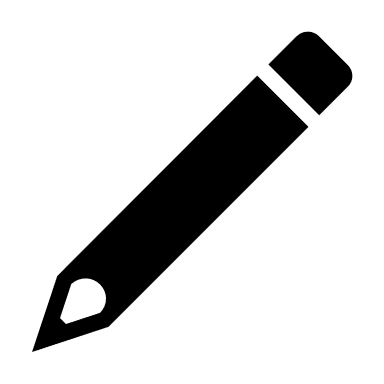 Time for work time: 15 minutes
[Speaker Notes: Facilitator: 

Objective: Make plans to improve implementation. 

Estimated time: 15 minutes

Facilitator says:
Thank you for the rich discussion and wealth of resources and ideas. 
One thing that we didn’t fully touch on in this session is how to best support your MCLs. Now is the time to start really thinking about where your MCLs are in their practice and how you can develop their team leadership and coaching skills. This will be the main focus on our next session, and we would like you to bring any resources or systems you use to share!
As we close out today’s session, let’s turn the ideas you heard into action! If there were things you took notes on that you would like to use in your school, we are now going to give you planning time to work on these new materials. For example, if you liked aspects of the role clarity document we shared, you could incorporate them into your role clarity document now.  Take the next 15 minutes of work time to address your most pressing needs. What immediate changes can you make to improve Opportunity Culture implementation?  Note that as you are working, you can take notes on the things you still need to do after this session on the Action Items handout.   
[Give the group ~15 minutes of work time.]]
Share Out
What is one change you plan to make?
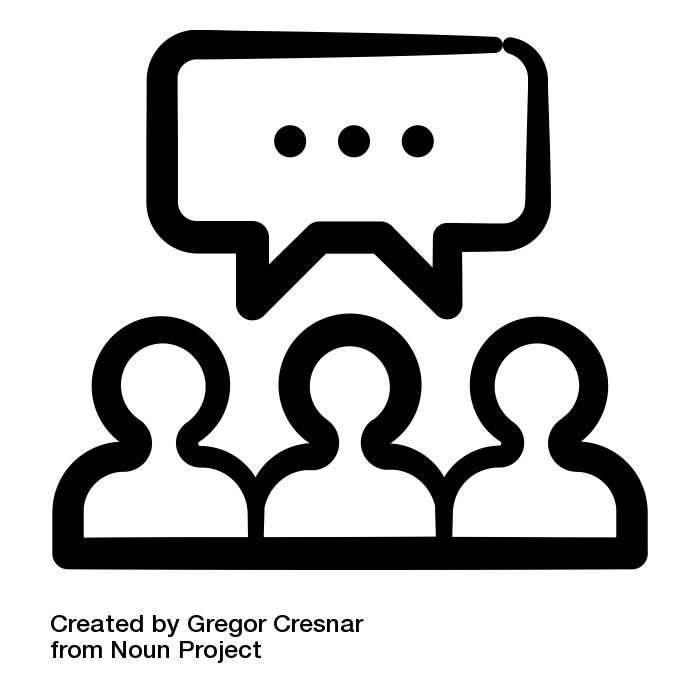 Time for share out: 5 minutes
[Speaker Notes: Facilitator: 

Objective of this slide: To provide participants time to respond to the questions and share responses

Estimated time: 5 minutes

Facilitator says:
Take five minutes to consider the question here: What is one change you might make to your Opportunity Culture plan? [Click to start timer]
Great! Let’s go ahead and share a couple of your responses.]
Opportunity Culture Implementation Support
[Speaker Notes: Facilitator:

Objective of this slide: Introduce the various implementation supports

Estimated time: 2 minutes

Facilitator says:
To support your school’s implementation of Opportunity Culture, we provide various supports to assess the strengths and challenges in your design.
These supports are especially critical for the first year of implementation, as there are often challenges that schools face during the first year. These supports allow us to help you identify actionable steps to address challenges and concerns.
[Click] First, we’ll talk about support visits.]
Support Visit Process
Timing: October/November and February/March for either a full-day or half-day.

Interviewees: Principal, MCLs, TRTs, RAs, team teachers, and non-OC teachers. 

Observations: 15 minute observations of:
MCLs working with team teachers, 
TRTs working with RAs, 
PLC meetings, etc.
What do you want feedback on?
[Speaker Notes: Note: Edit this based on your district’s scope of work and timing of this PD session.

Facilitator:

Objective of this slide: Review the support visit process

Estimated time: 3 minutes

Facilitator says: The support visits are generally held in the fall and spring after schools have been in session for a few weeks. We connect with principals a few weeks beforehand, to provide a schedule template and additional guidance on the visit.]
Data Collection
[Speaker Notes: Note: Edit this based on your district’s scope of work.

Facilitator:

Objective of this slide: To review the various ways Public Impact collects data

Estimated time: 2 minutes

Facilitator says:
In addition to support visits, we also collect data on staff perceptions of the work, as well as the selectivity of the process you used to choose teachers for OC roles.  
The OC survey is a critical tool that helps schools measure how Opportunity Culture has affected culture in the school. In addition to a school report, the district will receive a report, and information will be reported on the OC dashboard. The OC survey is administered in January or February of each year. It includes a combination of questions from the New Teacher Center's Teacher Working Conditions Survey as well as OC-specific questions that Public Impact developed. We ask principals to send it to all teaching staff in the school.
The HR analysis provides districts and schools with information about candidate experience and qualifications to determine the competitiveness of the positions. We will also ask about retention of teachers.]
Redesign Session
Timing: March/April to begin early recruitment for any new positions
Objectives:
Review school survey data
Review district-wide survey data
Identify success and challenges of implementation
Plan for next school year (additional roles, scheduling, funding)
Bring to the session
Previous full-implementation plan
Schedule
Budget workbook (if available)
[Speaker Notes: Facilitator:

Objective of this slide: To review purpose and content for redesign session

Estimated time: 2 minutes

Facilitator says:
In a redesign session, as schools review successes and challenges, your team will review your goals and revise if needed, work on scheduling, and also review the data from the OC survey.
We recommend having this session in March or early April to help with early recruitment for any OC positions you add or want to fill.
We ask schools to bring with them their previous full implementation plan to help identify the next transition year, the schedule they need to revise, and their budget workbooks, if available.]
Professional Development
[Speaker Notes: Facilitator:

Objective of this slide: To review PD scope and sequence

Estimated time: 2 minutes

Facilitator says: [briefly go through the slide]]
Action Items
Write down 2-3 action items you commit to incorporating into your work based on your takeaways from this session.
[Speaker Notes: Facilitator:

Objective: Write down action items participants are taking away from this session.

Estimated time: 2 minutes

Facilitator says:
With only 15 minutes of work time, there may be many other things you want to do walking out of this session. I know, as well as you know, that if we don’t write down specific next steps after a PD, then we might not actually do them! If you didn’t already do this, please take the next couple minutes to write down any action items you commit to incorporating into your work based on your takeaways from this session. Who will help you? When will you finish these action steps?]
Thank you for your engagement and participation.

Please complete the exit slip to provide feedback on this session prior to leaving.
[Speaker Notes: Facilitator: 

Objective: Provide feedback on the session.

Facilitator says:
[Thank participants for coming and prompt them to take the exit slip survey before they leave.]]
Follow Us!
Keep up to date on Opportunity Culture withresources and research from Public Impact by following:
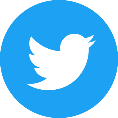 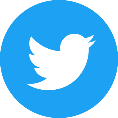 @OppCulture
@PublicImpact
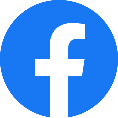 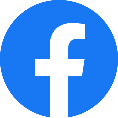 Facebook.com/OpportunityCulture
Facebook.com/PublicImpact
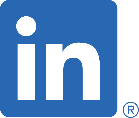 LinkedIn.com/company/public-impact---chapel-hill-nc
Subscribe to the quarterly Opportunity Culture newsletters, with content by and for Opportunity Culture educators, and sign up to get Remind messages for them:
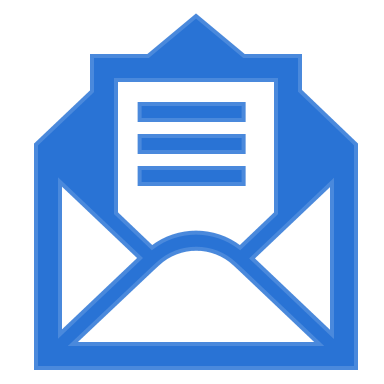 Remind.com/join/ocnew
OpportunityCulture.org/mailing-list/
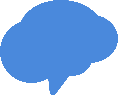